آشنایی با روش های کمک به زایمانقسمت پنجم : زایمان در منزل
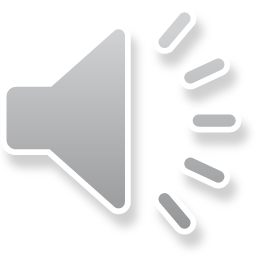 1
مشخصات سند
مشخصات مدرس


تصویر پرسنلی مدرس : 




 نام ونام خانوادگی مدرس : مریم اسحاق نیا 

 مدرک تحصیلی : کارشناسی مامایی 

 موقعیت اشتغال سازمانی مدرس : مربی مرکز آموزش 
     بهورزی شهرستان تایباد

 دانشگاه علوم پزشکی و خدمات بهداشتی درمانی مشهد
مشخصات بسته آموزشی 


 حیطه درس : مراقبت های ادغام یافته سلامت مادران


 تاریخ آخرین بازنگری : تیر1399


 نوبت تهیه : 2


 نام فایل : MC - ashenayi – ba – raveshhaye –komak  -  zayeman - 5 – edit2
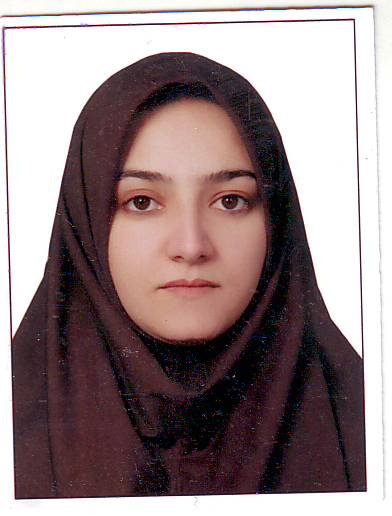 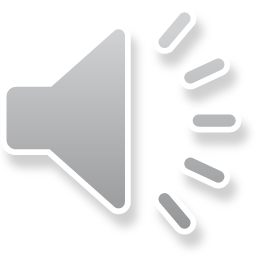 2
اهداف آموزشی
پس از مطالعه این بخش انتظار می‌رود فراگیران بتوانند: 

 شرایط انجام زایمان در منزل را توضیح دهند.
 وسایل مورد نیاز برای انجام زایمان در منزل را توضیح دهند.
 اقدامات لازم هنگام مراجعه به منزل مادر برای زایمان در منزل را بداند .
 نحوه دفن بهداشتی جفت و سوزاندن زباله های عفونی را بداند و بتواند به همراهیان مادر آموزش دهد.
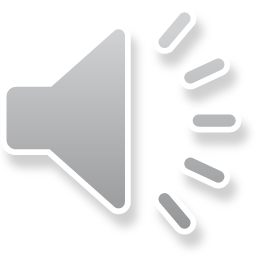 3
فهرست عناوین
مقدمه
 زایمان در منزل 
 شرایط اتاق زایمان در منزل
 وسایل لازم در اتاق زایمان ( منزل و کیف مامایی )
 برخی وسایل مورد نیاز زایمان
 نکته
 آمادگی برای زایمان در منزل 
 اقدامات لازم هنگام مراجعه به منزل مادر باردار
 خلاصه و نتیجه گیری
 پرسش و تمرین 
 منابع
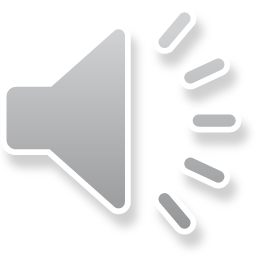 4
مقدمه
از آنجا که هر زایمان با خطر مواجه است، بنابراین زایمان در منزل توصیه نمی‌شود. هر مادر باید برای انجام زایمان در بیمارستان تشویق شود. 

 در صورتی که دسترسی به مرکز زایمانی برای مادر میسر نیست و علی‌رغم تشویق بهورز، مادر تمایل به انجام زایمان در منزل دارد، شرایط انجام زایمان در منزل باید با توجه به توضیحاتی که داده می‌شود، فراهم گردد.
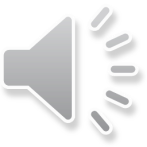 5
زایمان در منزل
چنانچه زن باردار مایل است در منزل زایمان کند، باید در صورت نبود علائم خطر شرایط انجام زایمان در منزل شامل امکانات و وسایل مورد نیاز زایمان، وجود وسیله نقلیه آماده برای انتقال مادر و نوزاد (در موارد خطر) و محیط مناسب زایمان توسط مامای دوره دیده فراهم باشد.


 شرایط مجاز برای انجام زایمان در منزل (طبق چارت مراقبت و آیین‌نامه زایمان در منزل)

  بازدید از منزل مادر قبل از زایمان توسط ماما روستا و بهورز در هفته‌های 36 تا 37 بارداری
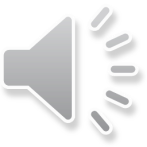 6
شرایط اتاق زایمان در منزل
اتاق باید رو به آفتاب و تهویه آن به آسانی امکان‌پذیر باشد. 

 پوشش مناسب درب و پنجره اتاق در زمان زایمان

 کافی بودن نور در شب

 در دسترس قرار دادن لامپ 60 وات، سرپیچ و سیم رابط برای تأمین نور

خارج کردن وسایل غیرضروری از اتاق 

 قرار دادن وسایل مورد نیاز زایمان و مادر و نوزاد در اتاق
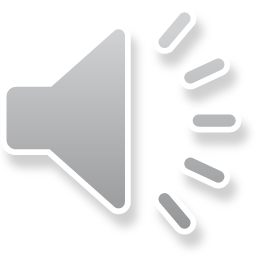 7
وسایل لازم در اتاق زایمان
بهتر است وسایل مورد نیاز زایمان حداقل 4 هفته قبل از زایمان فراهم شود. 

  حداقل 4 ملحفه تمیز
  مشمع نایلونی بزرگ و تمیز برای پوشاندن تشک؛
  وسایل مادر
  وسایل نوزاد
  وسایل مورد نیاز زایمان (کیف مامایی)
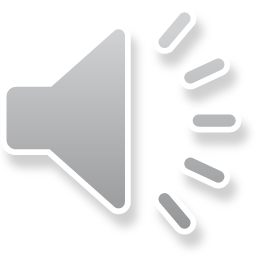 8
برخی از وسایل مورد نیاز زایمان
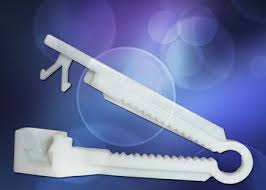 ظرف قلوه ای
کلمپ بند ناف
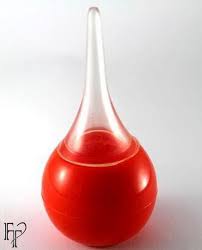 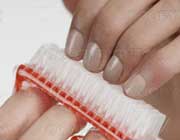 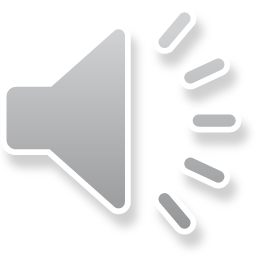 پوآر
برس شست شوی زیر ناخن
9
نکته
وسایل مورد نیاز زایمان باید قبلاً استریل و بسته‌بندی و آماده شده باشد.


 به تاریخ انقضای استریل وسایل دقت شود.
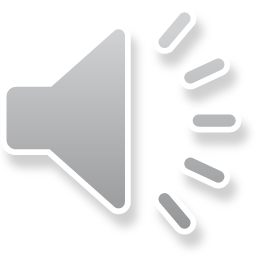 10
آمادگی برای زایمان در منزل
از آنجا که زمان زایمان نامشخص است، باید همیشه برای انجام زایمان آماده باشید.


 در صورتی که از وقوع زایمان باخبر شدید، با حفظ خونسردی و اطمینان خاطر دادن به خانواده، به همراه وسایل موردنیاز زایمان به منزل زائو مراجعه کنید.
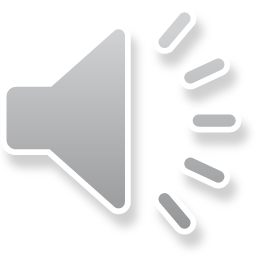 11
اقدامات لازم هنگام مراجعه به منزل مادر باردار
هدایت مادر به اتاق آماده شده برای زایمان
 استفاده از کمک زایمان
 گرفتن شرح حال (زمان شروع دردها، وضعیت دردها، خروج ترشح خونی، وضعیت کیسه آب و ...)
 کنترل علائم حیاتی
 تنظیم درجه حرارت اتاق (25 تا 28  درجه سانتی گراد )
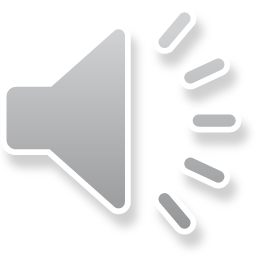 12
ادامه اقدامات لازم هنگام مراجعه به منزل مادر باردار
آماده نمودن وسایل مورد نیاز زایمان 
 شستشوی دستها حداکثر به مدت 3 دقیقه با نزدیک شدن زمان خروج نوزاد
 بررسی وضعیت مادر (برحسب مرحله زایمان) و اقدام مطابق دستورالعمل
 پوشش مناسب مادر 
 راهنمایی مادر و همراهان
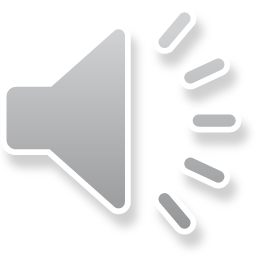 13
ادامه اقدامات لازم هنگام مراجعه به منزل مادر باردار
توضیح مرحله به مرحله انجام کار برای مادر
 اطلاع رسانی روند پیشرفت زایمان به مادر و همراهان
 با وقوع علائم خطر سریعاً اقدام و آگاه سازی و راهنمایی مادر و همراهان
 مراقبت مادر و نوزاد تا 6 ساعت پس از زایمان و ثبت اقدامات  در فرم
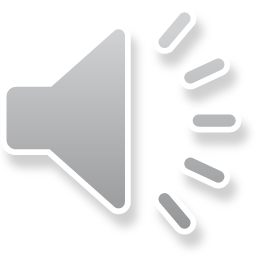 14
ادامه اقدامات لازم هنگام مراجعه به منزل مادر باردار
راهنمایی همراهان مادر در مورد نظافت )اتاق، لباس‌ها و وسایل(
 آموزش علائم خطر به مادر و خانواده
 دفن یا سوزاندن بهداشتی جفت (حداقل 10 متر دورتر از منبع آشامیدنی و در عمق 2 متری)
 شستشو و ضد عفونی وسایل زایمان و اتاق زایمان
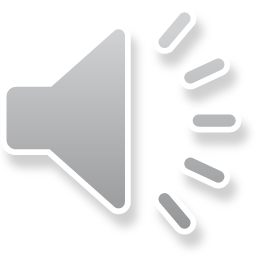 15
خلاصه و نتیجه گیری
از آنجا که هر زایمان با خطر مواجه است، بنابراین زایمان در منزل توصیه نمی‌شود.
 چنانچه زن باردار مایل است در منزل زایمان کند، باید در صورت نبود علائم خطر این اجازه به وی داده شود .
 بهتر است وسایل مورد نیاز زایمان حداقل 4 هفته قبل از زایمان فراهم شود. 
 بازدید از منزل مادر قبل از زایمان توسط ماما روستا و بهورز در هفته‌های 36 تا 37 بارداری انجام می شود.
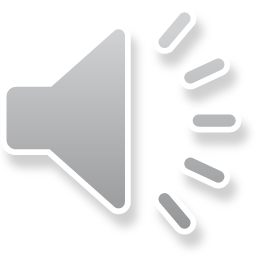 16
پرسش وتمرین
هدف از بازدید منزل چیست؟
 اقداماتی را که برای انجام زایمان در منزل نیاز است، فقط نام ببرید. 
 زمان بازدید از منزل جهت انجام زایمان توسط ماما روستا و بهورز را بیان نمایید؟
 در چه شرایطی زایمان در منزل امکان پذیر است؟
 دفن یا سوزاندن بهداشتی جفت را توضیح دهید ؟
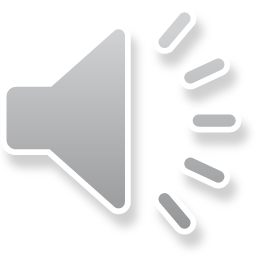 17
فهرست منابع
واحد آموزش بهورزی / جزوه سلامت مادران / از مجموعه جزوات مراکز آموزش بهورزی دانشگاه علوم پزشکی مشهد / 1395


 دفتر سلامت جمعیت ، خانواده و مدارس، اداره سلامت مادران / کتاب مراقبت های ادغام یافته سلامت مادران ( راهنمای خدمات خارج بیمارستانی ) ویژه دانش آموخته مامایی / وزارت بهداشت ، درمان و آموزش پزشکی / 1395
18
لطفا نظرات و پیشنهادات خود پیرامون این بسته آموزشی را به آدرس زیر ارسال کنید
معاونت بهداشتی دانشگاه علوم پزشکی مشهد 
واحد آموزش بهورزی
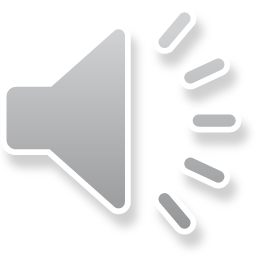 19